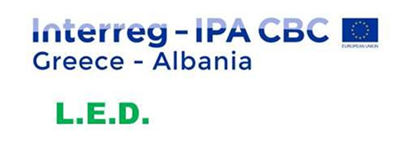 L.E.D
«Leading the way to improve energy efficiency in public schools and propagate the use of renewable energy sources»
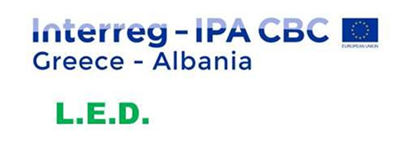 L.E.D
1. THE LED PROJECT AND ITS ACTIONS
«Leading the way to improve energy efficiency in public schools and propagate the use of renewable energy sources»
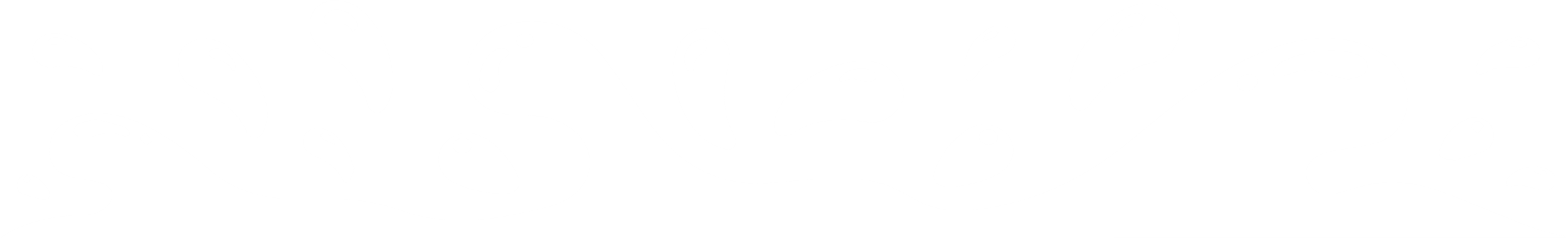 01
The Project Environment
02
What is the LED Project?
Contents
03
Partnership of the Project
04
Presentation of the Project Actions
05
The LED Model
06
«LED IT Simulation Tool»
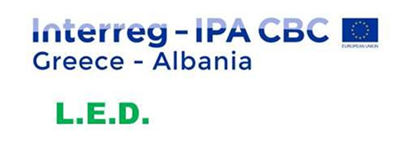 07
Τα Κέντρα LED
The Project Environment
Information Campaign
The LED project
Cooperation
Public Buildings
«Leading the way to improve energy efficiency in public schools and propagate the use of renewable energy sources»
from Greece and Albania, specifically from the Region of Western Macedonia and Southern Albania, with the aim of jointly addressing the lack of progress in the field of RES promotion.
primary and secondary schools, the purpose is to inform and raise awareness of students and to activate the educational system in matters of energy saving and use of RES.
will take place and will aim at informing and raising the awareness of the population of the area.
It aims to raise public awareness of energy saving practices through a broad environmental education campaign in schools, but also in the adult population.

Creation of a Cross-Border Plan, for a joint strategy between Greece and Albania regarding the energy efficiency and the use of RES.
What is the LED Project?
The creation of the Cross-Border Centers and Network will be vital for the viability of the Project and the possibility of transferring its results and outputs, developing links, synergies and links between members to promote and disseminate the results of the Project to other competent authorities. of the Program area and not only.
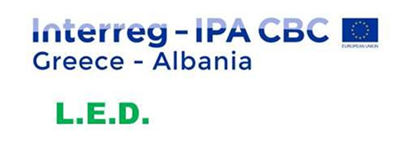 Partnership of the Project
LP
PB2
PB5
PB4
PB3
Regional Development Agency of Western Macedonia S.A. (ΑΝΚΟ S.A.) (Greece)
National Agency of Natural Resources(Albania – Lead Partner)
Municipality of Korca (Albania).
Municipality of Dropull (Albania)
Regional Primary and Secondary Education Directorate of Western Macedonia (PDEDM) (Greece).
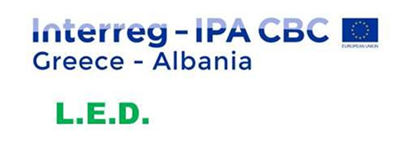 Presentation of the Project Actions (1)
01
02
03
Evaluation of the national and European legislation regarding the energy saving in public buildings, development and adoption of a joint cross-border plan for the improvement of the energy situation and the use of RES in schools.
Creating educational activities and a package with relevant educational material of which this presentation is part of.
Creation of an online educational platform (e-learning).
Presentation of the Project Actions (2)
04
05
06
Implementation of an awareness campaign which will be addressed to the students of the schools but also to the general public.
Development and implementation of the "LED Model" in order to establish methods and encourage actions that will contribute to increasing the use of RES and improving the energy efficiency of public school buildings.
Pilot Applications of the "LED Model" in three school buildings (1 in Greece and 2 in Albania) and installation of the necessary equipment.
The LED Model
The project is accompanied by the development of LED model, proposing three specific types of interventions:
Technological equipment to improve energy efficiency.
01
02
03
Use of Renewable Energy Sources.
Smart ICT  inovations.
The aim is to provide a comprehensive solution, at cross-border level, to the problem of lack of progress in the areas of energy efficiency of public buildings and the use of RES, in line with relevant EU policies and national legislation.
«LED IT Simulation Tool»
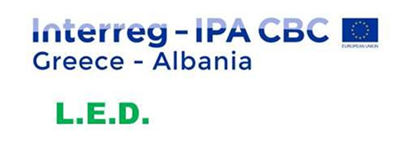 Web Application
Typology Scenarios
Platform
Easy to Use
To fully meet all possible typology scenarios and to meet all the requirements of future users.
Automation and platform defaults adapted to the specific building typology
Decision support tool for energy efficient upgrading of school buildings
Α smart web application, supporting the assessment of energy efficiency
«LED IT Simulation Tool»
It is a well thought out and well - designed tool that includes options on: 
shape of the building
its structure,
the location,
the year of manufacture
the heating,
Cooling,
insulation etc.
Enables the user to enter details about the building of interest in order to receive estimates and suggestions for energy upgrades.
http://www.ledtool.eu/building/new
The LED Guide for the Energy Upgrade of school buildings and "LED IT Simulation Tool" together constitute the LED Model.
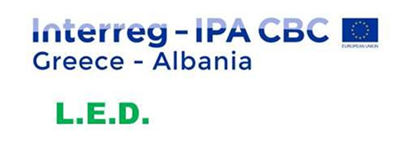 The LED Centers
Meeting and information area
with information, support and training on RES, energy efficiency and energy consumption reduction
Key factor
Cross-border LED Centers
where the LED network will be developed and will aim to create a new way of thinking for citizens, Beneficiaries, teachers, etc.
is vital for the sustainability of the Project and the transfer of its results and outputs, developing links, synergies and links between Project members to other relevant authorities in the Program area
The role of LED centers
Functional and efficient
The field of activities
is informative, scientific, consulting and mediator and in order to achieve its goals it should develop public relations in the area to facilitate its ongoing action.
The Centers to be functional and efficient have been designed with respect to the specifics of the area, such as the goal for coal and the transition to greener energy sources..
of the Center will concern the LED model which is a very important part of the Project and will be used in all workshops that will be carried out by all participants.
The Centers will be sustainable, even after the completion of the Project